Orientações Gerais para alunos e orientadores
Para apresentação da banca
12 e 13 de agosto. (Período da manhã e tarde)

# Tempo de apresentação 6 minutos (Ensino Fundamental II)
# Tempo de apresentação 6 à 10 minutos (Ensino Médio)
# Apresentação do power-point conforme modelo disponível.
# O grupo poderá trazer o experimento ( ex: maquete, protótipo,etc...).
# Trazer o caderno de campo e pastas de documentação se houver. (na pasta: fichas de leituras, autorizações, fotos, formulários de pesquisas, etc...)
# A avaliação : 
Ocorrerá de acordo com os critérios disponíveis no site.
 Individual:  peso 10,0 que será lançada em todas as disciplinas no 3º Bimestre.
1
Orientações para elaboração do Power-point
Cada grupo tem seu título e assunto em particular;
FONTE: Tamanho mínimo de 20 para o corpo do slide;
O design dos slides fica a critério do grupo; 
Trata-se de trabalho científico, verifique como fazer a apresentação mais adequada, sem poluição visual.
2
Orientação para Apresentação
Siga o roteiro dado, com um máximo de 12 slides (cuide para não exceder o tempo previsto) treinar antes;

Observar a organização, a estrutura e material bem ilustrativo (mostrar fotos, esquemas, fluxogramas, tabelas, gráficos, etc.); 

O caderno de campo deve ser entregue no dia da apresentação;

Após ler as orientações retire este slide e os anteriores para a apresentação.
3
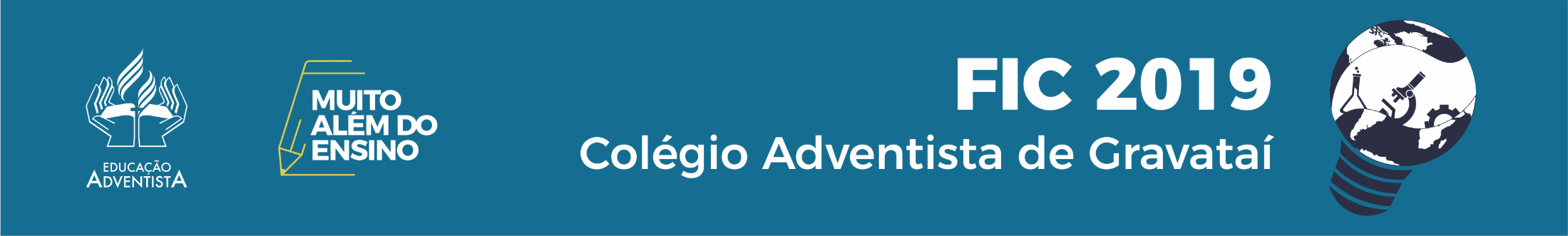 TÍTULO
Nomes completos dos componentes do grupo
Professor Orientador
Gravataí, 2019
Tema
...
JUSTIFICATIVA
...
2
INTRODUÇÃO
3
OBJETIVOS
5
REFERENCIAL TEÓRICO
8
METODOLOGIA
9
RESULTADOS
10
CONCLUSÃO
11
REFERÊNCIAS PESQUISADAS
12
Banner  conforme modelo no site
Banner
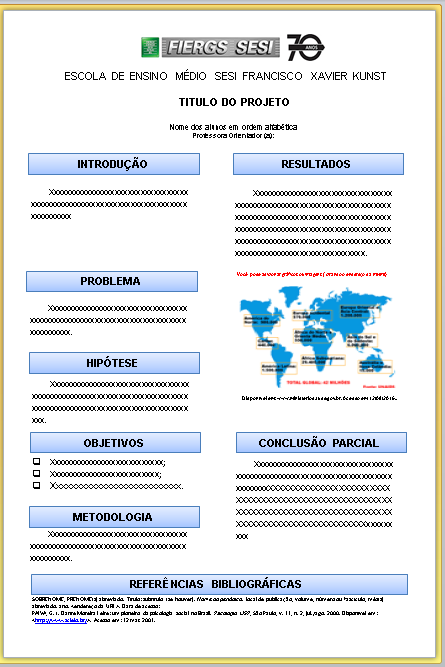 13